Умеем ли
 мы прощать?
Подготовила: преподаватель ГБОУ СПО «КТТ» Сарычева С.В.
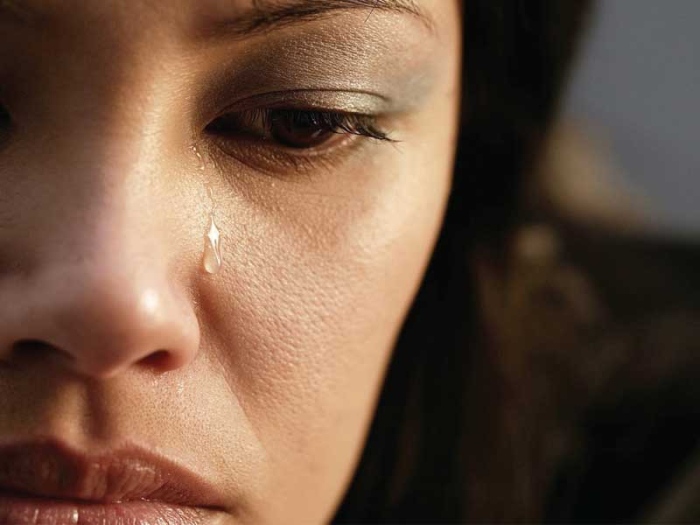 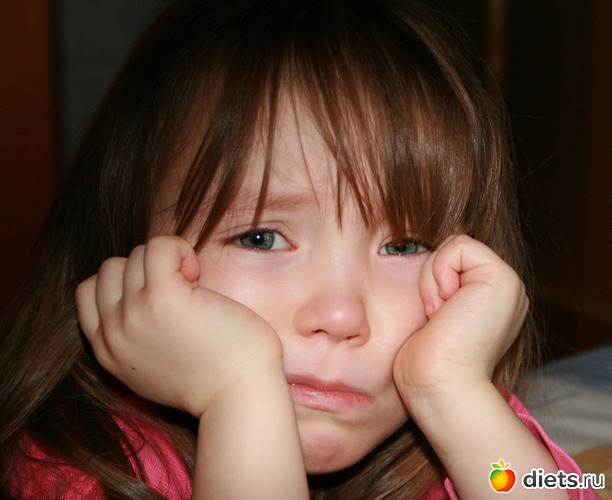 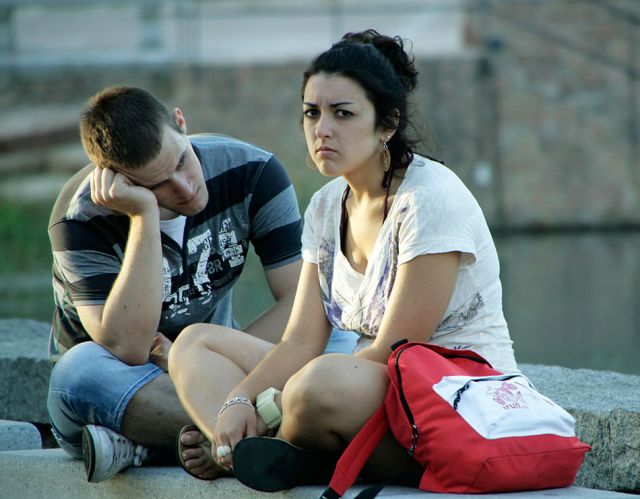 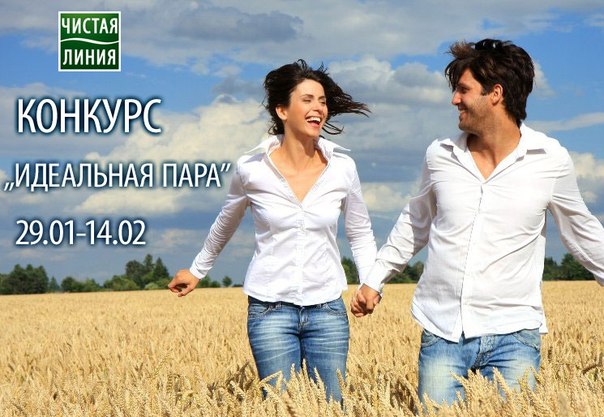 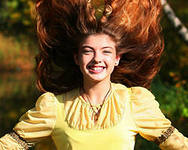 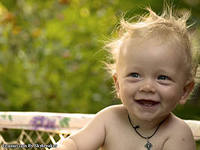 «Истинной дружбой могут быть связаны только те люди, которые умеют прощать друг другу мелкие недостатки».
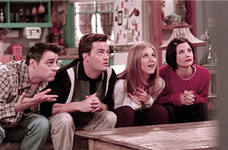 Жан де Лабрюйер
«Если вы собираетесь кого-нибудь полюбить, научитесь сначала прощать».
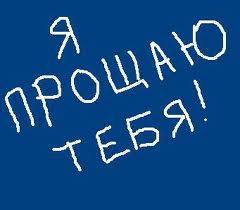 Вампилов А.В.
«Прощай тех, кто говорит о тебе плохо, но не тех, кто сообщает тебе об этом».
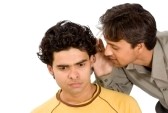 Янина Ипохорская
«Если тебе случится рассердиться на кого бы то ни было, рассердись в то же время на самого себя, хотя бы за то, что сумел рассердиться на другого».
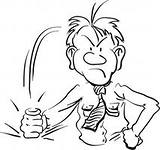 Н.В.Гоголь
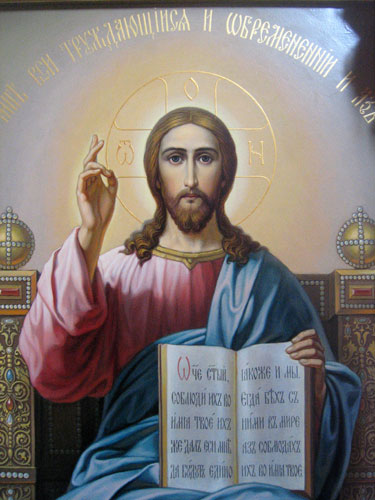 «И прости нам долги наши, как и мы прощаем должникам нашим».
Молитва «Отче наш»
«Так и Отец Мой Небесный поступит с вами, если не простит каждый из вас от сердца своего брату своему согрешений его».
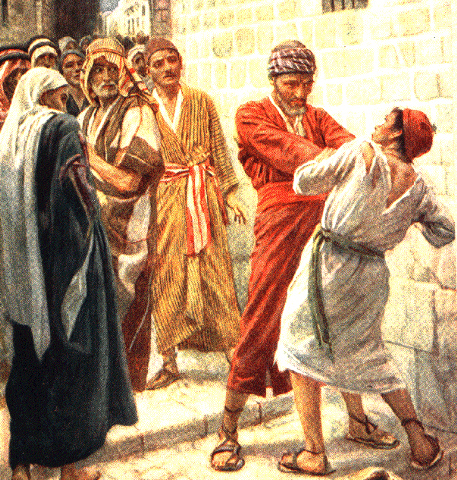 Отшельник, убеленный сединою, 
Жил в ските на краю степенных гор.
Он столько повидал в борьбе с судьбою, 
Что выносил по лику приговор.
Кому то слал призывы к покаянью, 
Кому предрекал беду за зло.
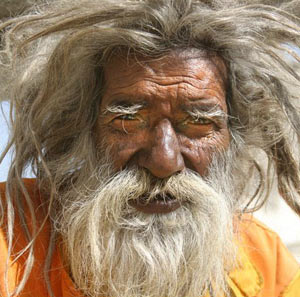 Но как то, странник, подошел с признаньем, 
Что ему в жизни напрочь не везло.
Он говорил – никто меня не любит, 
И моей жизни не понятна суть.
Мои поступки вечно кто-то судит,
Развей же мою карму как нибудь.
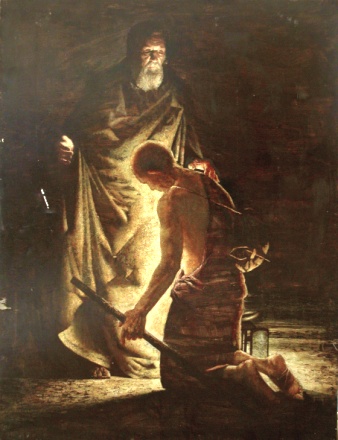 Мудрец вчитался в линии ладошки, 
И глядя в очи вымолвил в тиши:
- Возьми ка брат в углу мешок картошки, 
И на плоды обидчиков впиши.
Вписал – я рад, с мешком не расставайся,
Носи его с собою день и ночь.
А недругов отныне не пугайся, 
Смогу тебе молитвой я помочь.
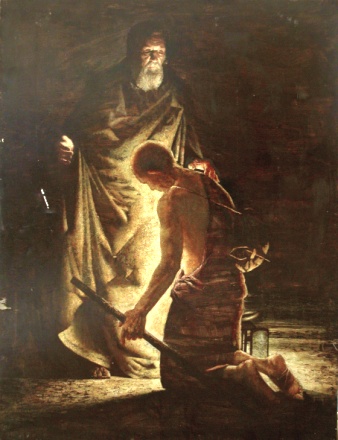 Два дня прошло, взмолился бедный странник, 
Мол – ноша тяжела и режет стан.
Тут начал свою речь мудрец пространно…
- А ты носить обиды перестань.
Зачем, ты копишь груз обид невольных?
Прости и отпусти своих врагов.
Носить в душе обиды – очень больно.
А утешает горести ЛЮБОВЬ.
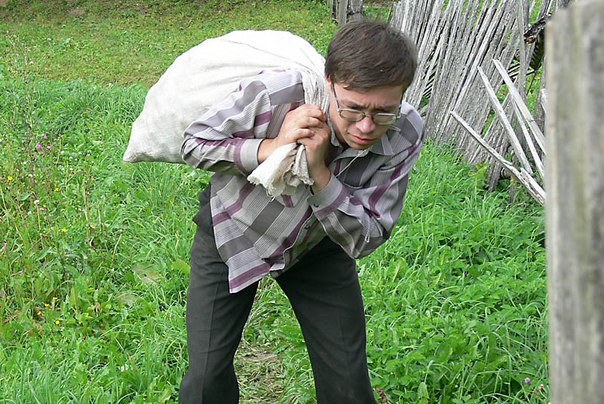 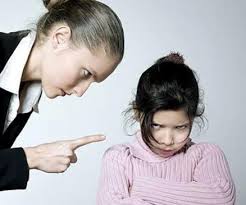 Тебя обидели 
родители
 или же брат,
 сестра.
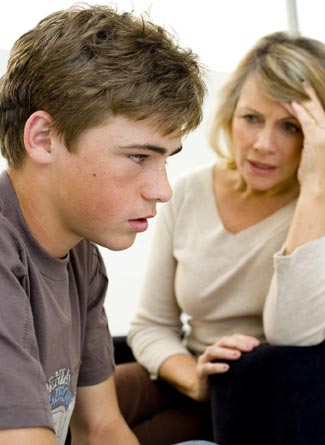 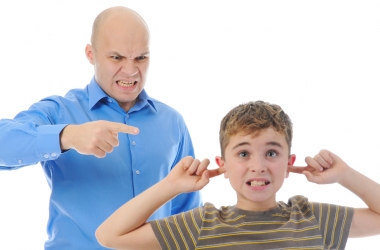 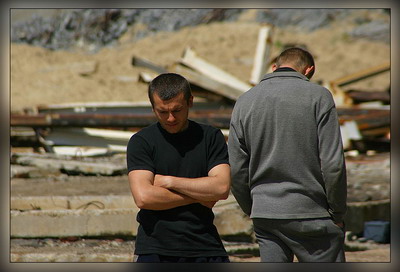 Твой  лучший друг, с которым вы с самого детства вместе, тебя обманул или сделал что-то такое, совсем не свойственное ему.
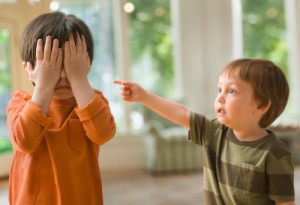 Любимый человек 
обещал позвонить 
и не
 сдержал обещания.
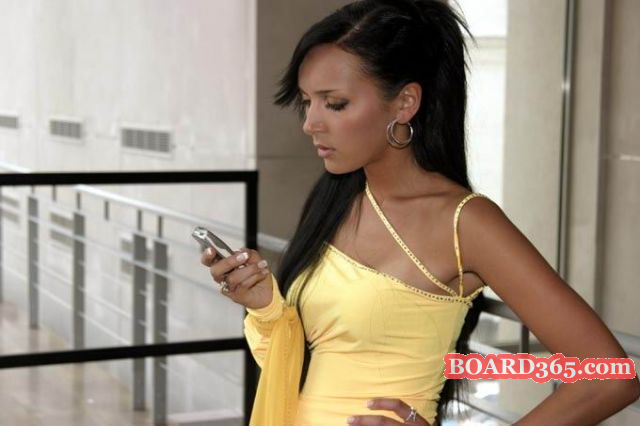 Твой милый домашний любимец наделал своих дел там, где не нужно.
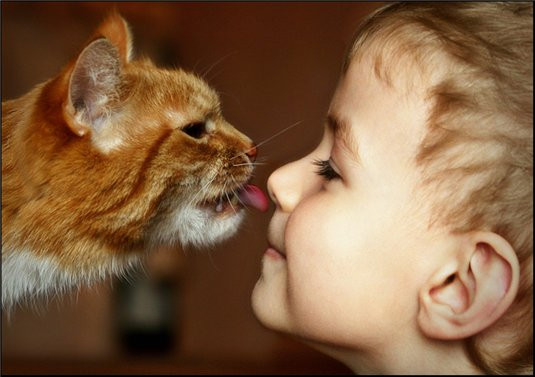 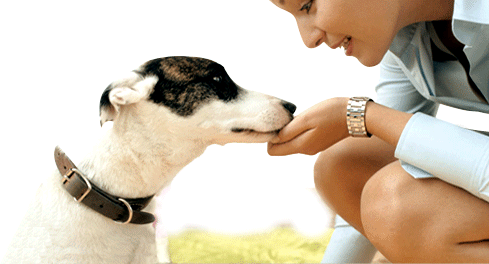 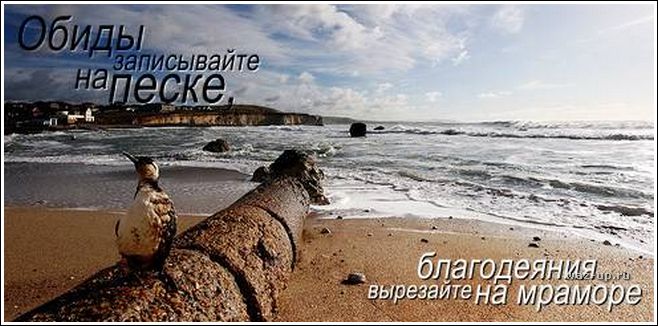 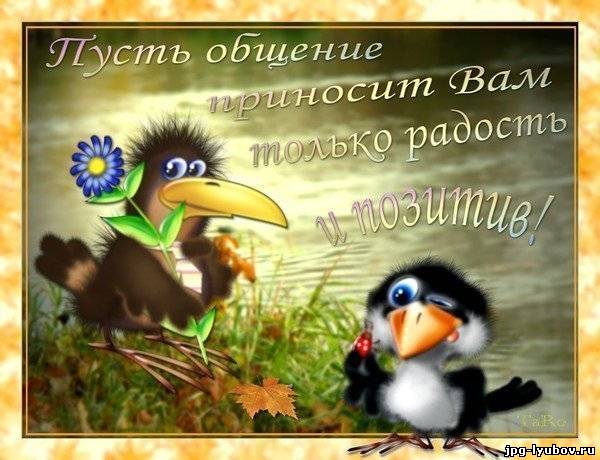